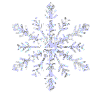 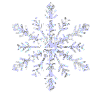 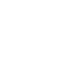 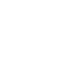 Зимушка – зима.
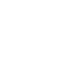 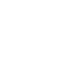 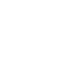 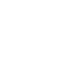 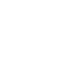 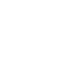 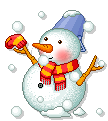 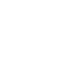 Приготовила воспитатель МБДОУ Детский сад «Звёздочка» Шубина Е.А.
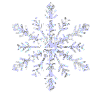 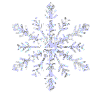 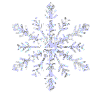 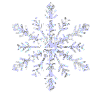 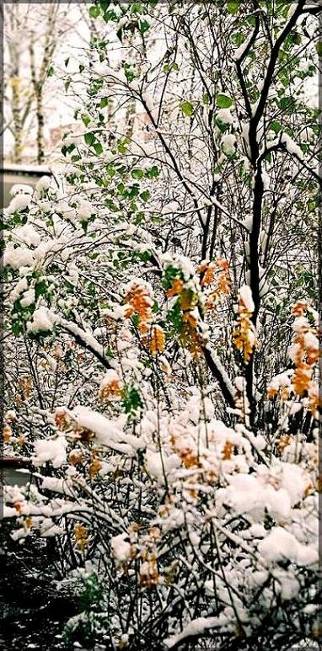 Вот север, тучи нагоняя,
Дохнул, завыл – и вот сама
Идёт волшебница зима!
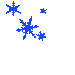 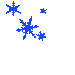 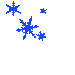 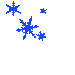 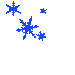 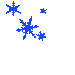 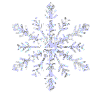 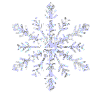 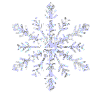 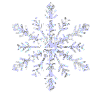 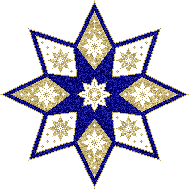 Признаки зимы.
Становится холоднее.
Небо чаще покрыто облаками.
Осадки выпадают в виде снега.
Дни становятся короче, а ночи длиннее.
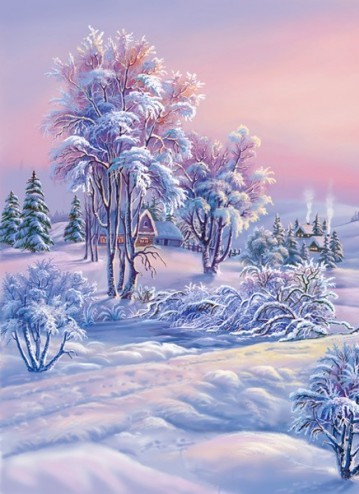 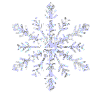 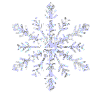 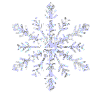 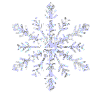 Дни зимой еще короче, чем осенью. Солнце редко выглядывает из- за туч и греет землю.
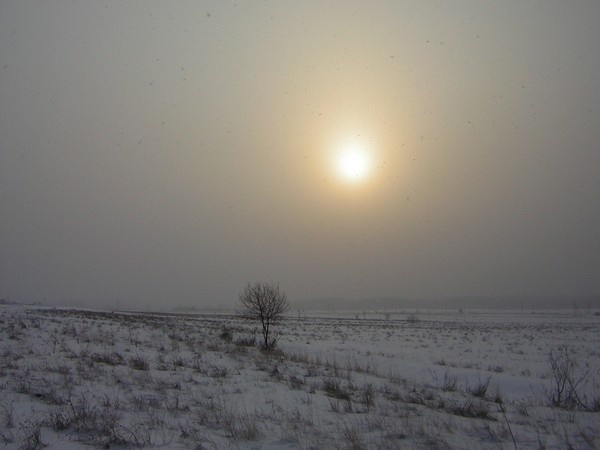 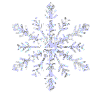 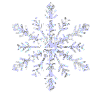 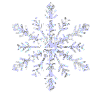 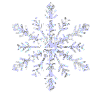 Снег покрыл землю пушистым покрывалом. Деревья и кустарники  тоже в снегу.
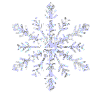 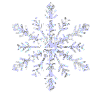 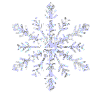 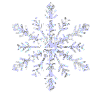 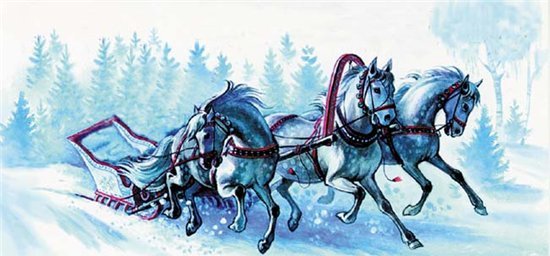 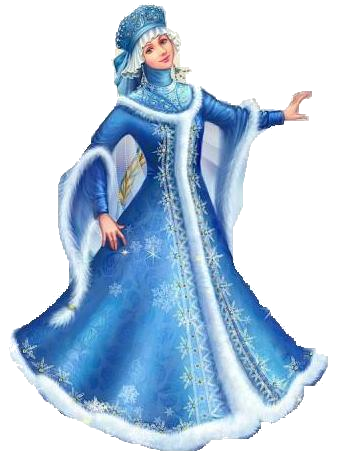 Отгадайте загадку.
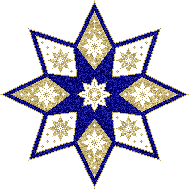 Назовите признаки зимы.
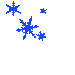 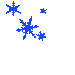 Тройка, тройка прилетела, 
Скакуны в той тройке белы. 
А в санях сидит царица, 
Белокоса, белолица. 
Как махнула рукавом - 
Всё покрылось серебром.
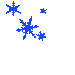 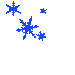 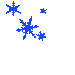 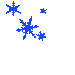 Зима.
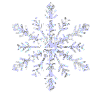 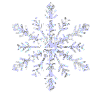 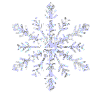 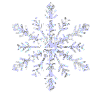 Первый месяц зимы -Декабрь.
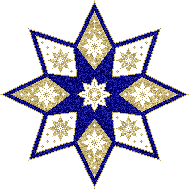 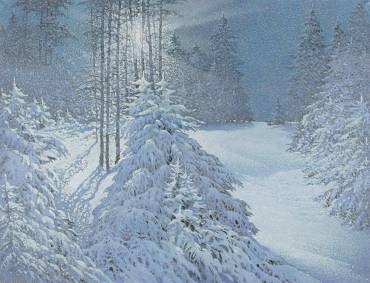 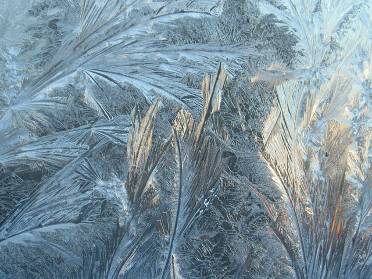 Декабрь – «ветрозим»,полночь года,
Месяц долгих ночей и морозных
узоров на окнах. Декабрь год кончает,
зиму начинает.
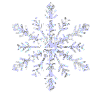 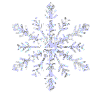 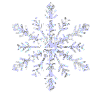 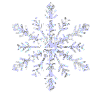 В декабре празднуем праздник Новый год!
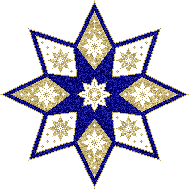 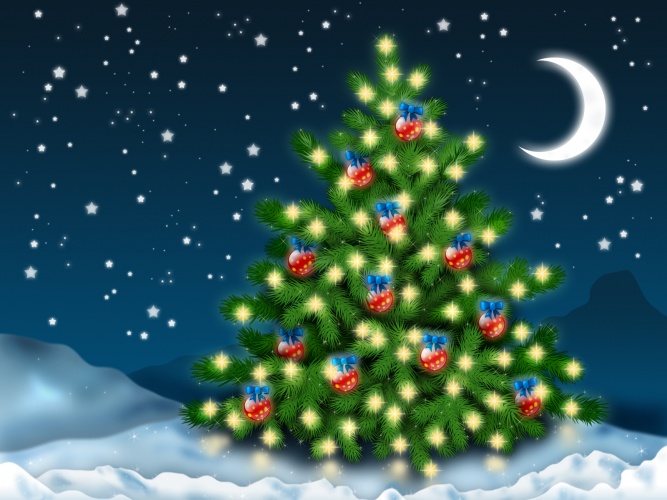 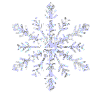 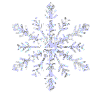 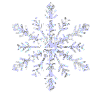 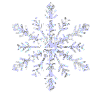 Январь.
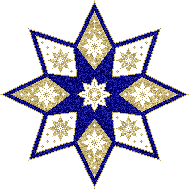 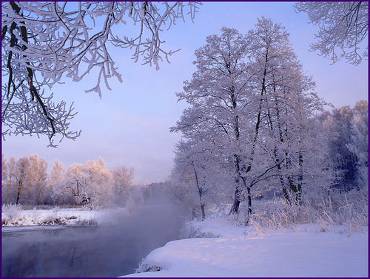 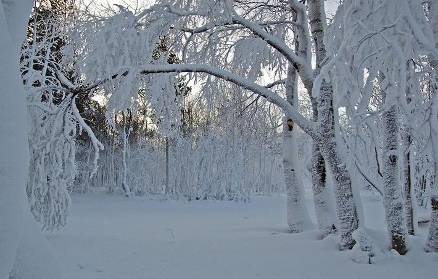 Январь – «студень». Самый холодный и ветреный месяц в году. Январь – году начало, зиме – середина.
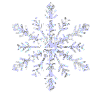 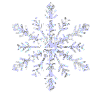 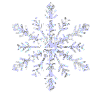 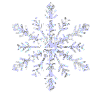 Февраль.
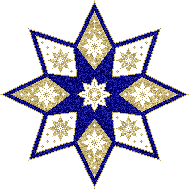 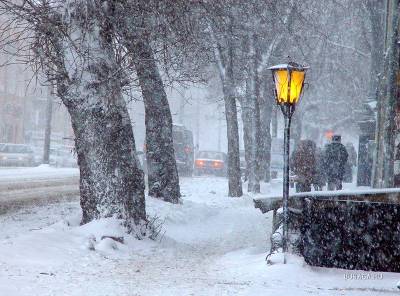 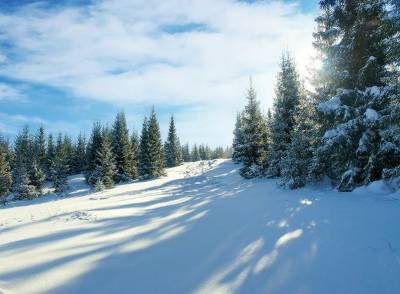 Февраль – «лютый», «снежень», «бокогрей». Месяц снегопадов, злых вьюг и первого тёплого солнца.
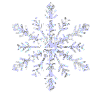 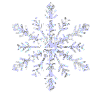 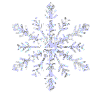 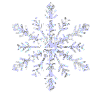 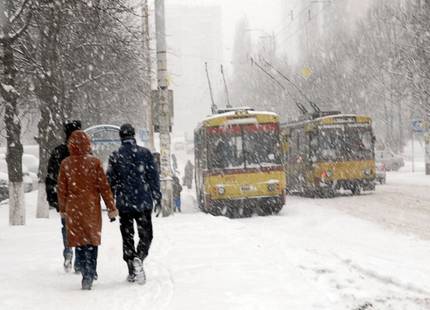 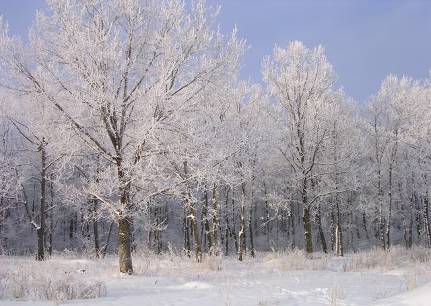 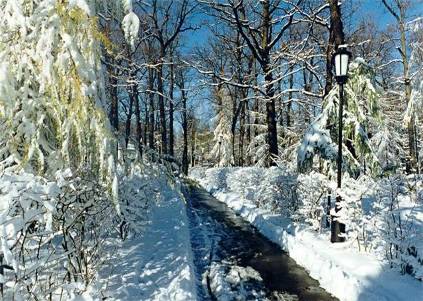 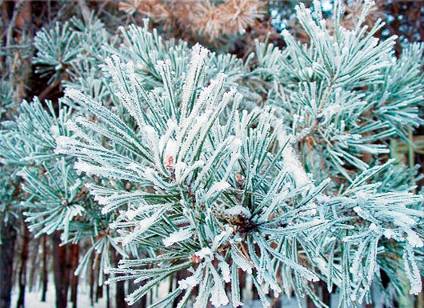 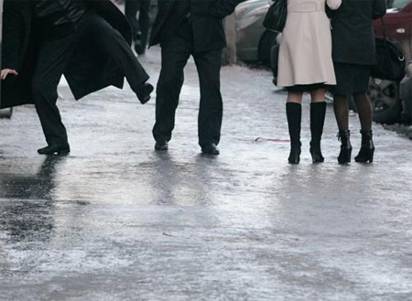 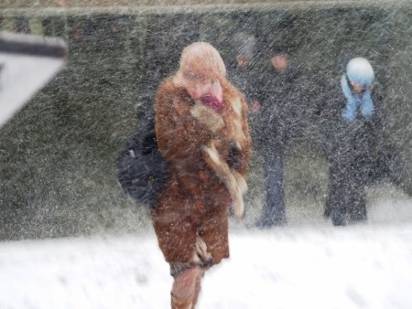 Оттепель
Гололедица
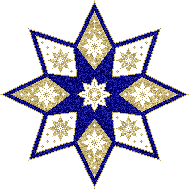 Природные явления                              зимой.
Метель
Снегопад
Изморозь
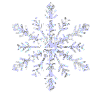 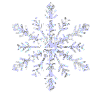 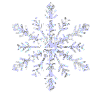 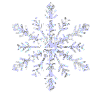 Как изменилась жизнь животных с наступлением зимы?
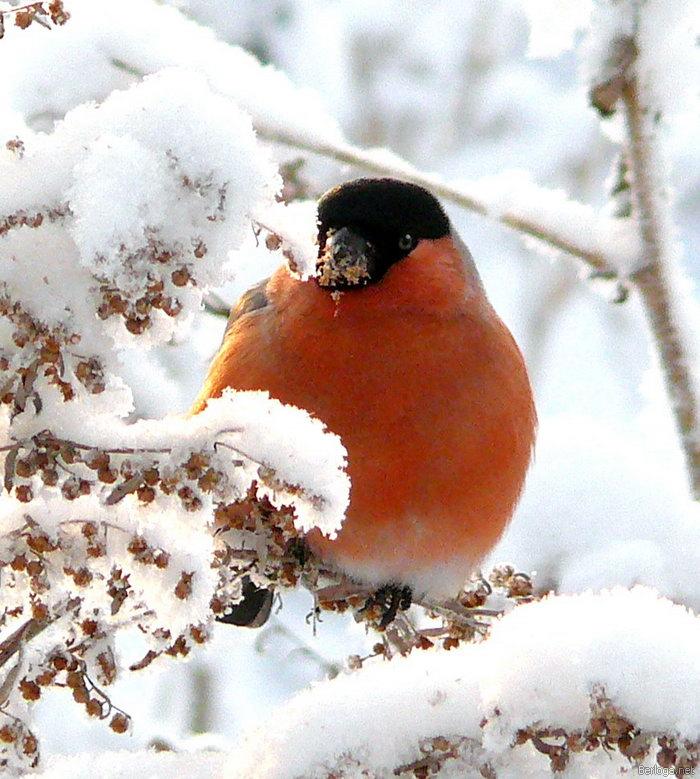 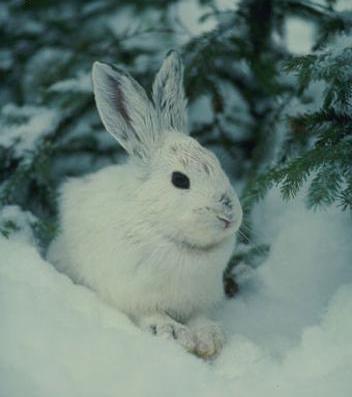 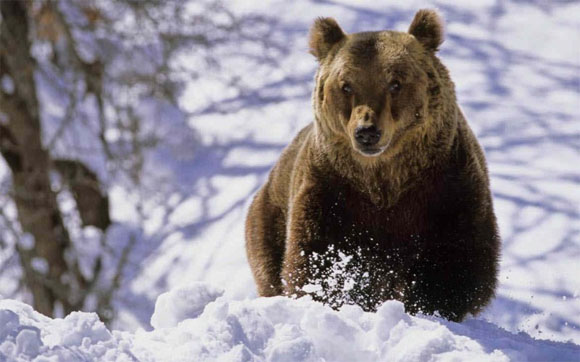 Зимой в жизни насекомых, рыб, земноводных, пресмыкающихся наступает затишье. А птицы и звери продолжают вести активный образ жизни.
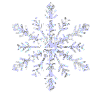 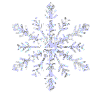 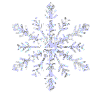 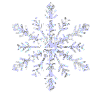 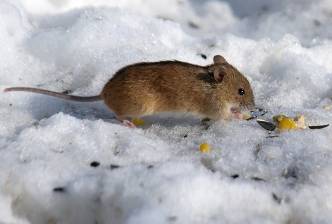 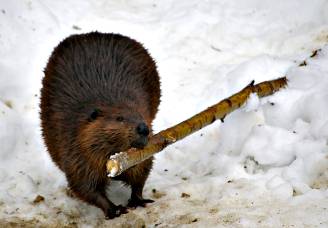 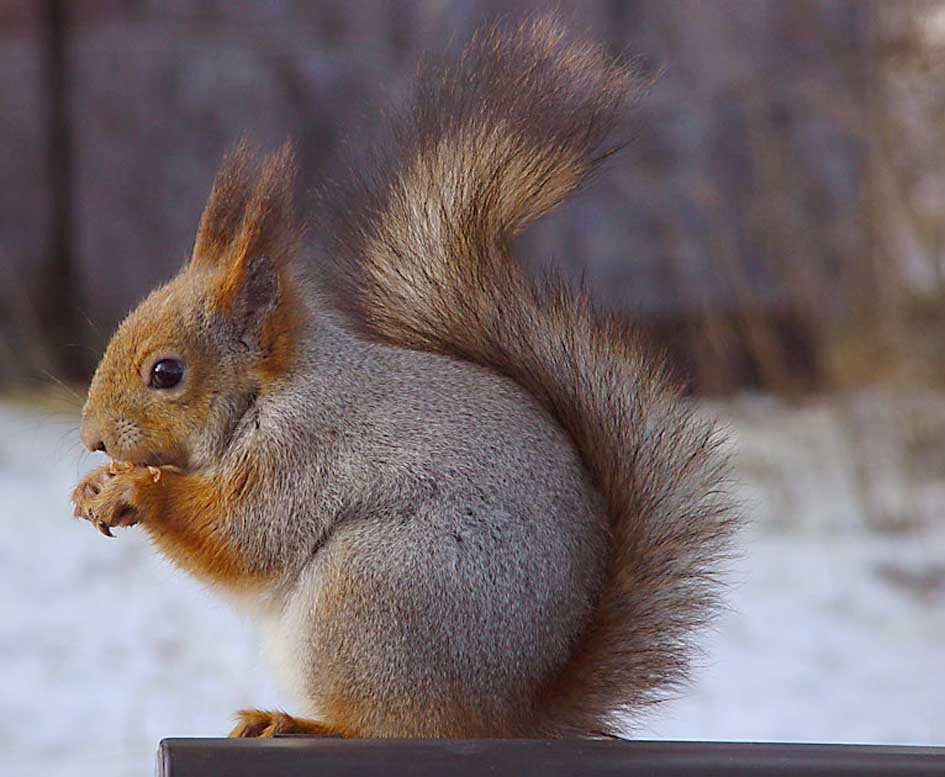 Белки, мыши, бобры используют запасы или достают корм из-под снега.
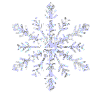 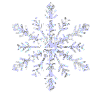 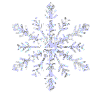 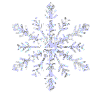 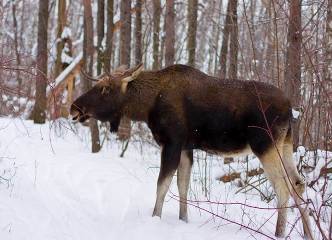 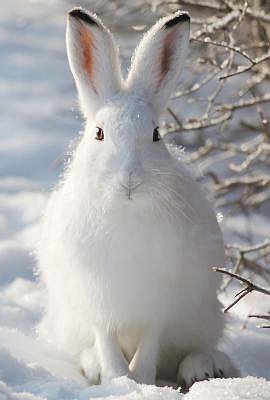 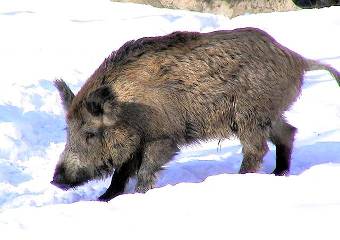 Лоси, кабаны, зайцы питаются ветками и корой деревьев.
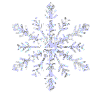 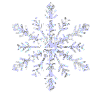 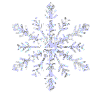 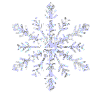 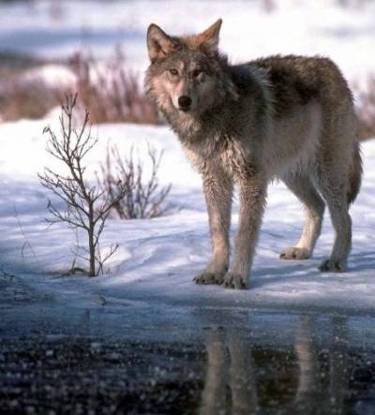 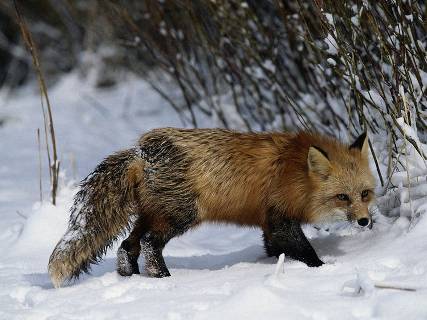 Хищные звери – волки, лисы – охотятся  на мышей, зайцев.
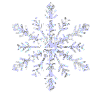 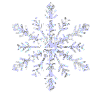 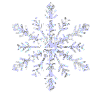 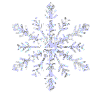 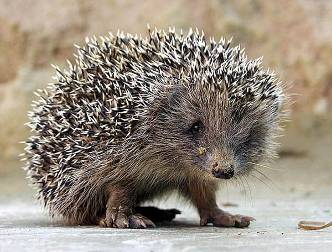 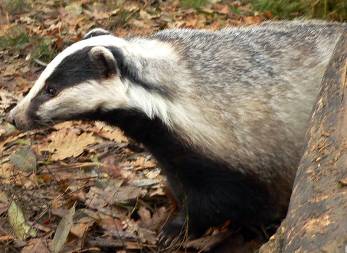 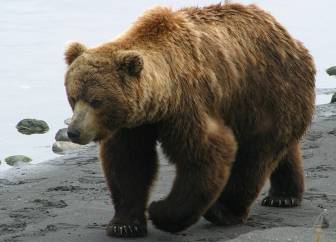 Звери, которым трудно найти себе при-
   вычный корм(ёж, барсук, медведь), пере-
   стают питаться и впадают в спячку.
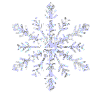 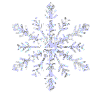 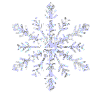 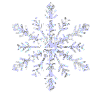 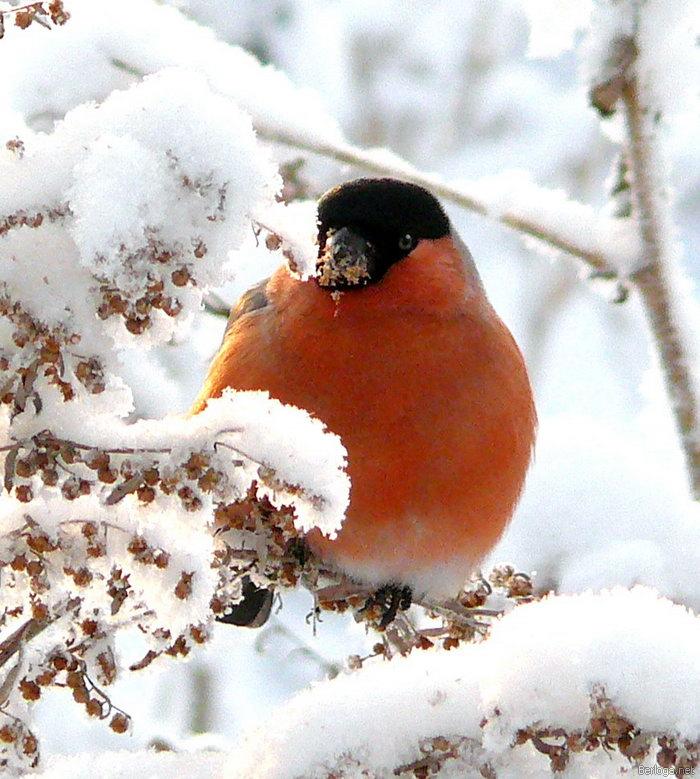 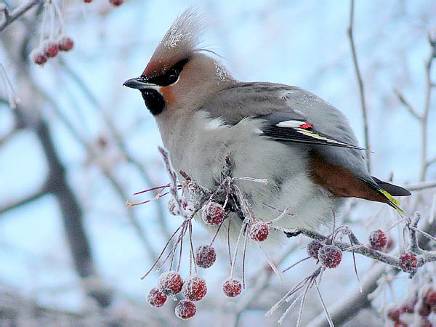 Снегирь
Свиристель
Прилетели к нам на зимовку из северных районов снегири и свиристели. Ягоды рябины для них - лучшее лакомство.
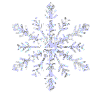 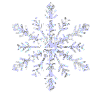 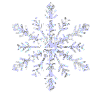 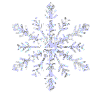 Покорми птиц зимой!
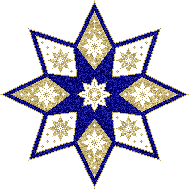 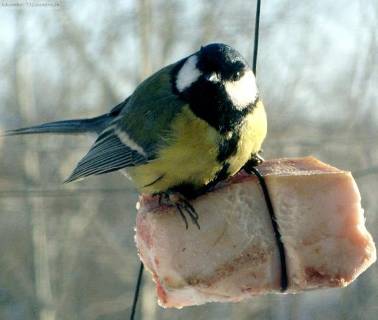 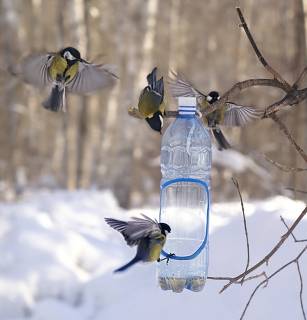 Сделайте кормушку и повесьте её на дереве. Приносите туда корм.
	Можно подвесить у форточки кусочек сала для синичек.
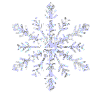 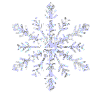 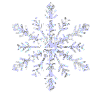 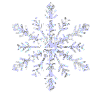 Что одевают зимой?
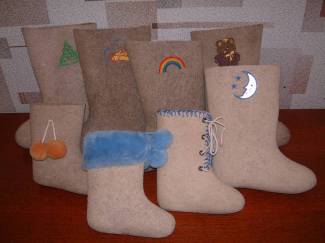 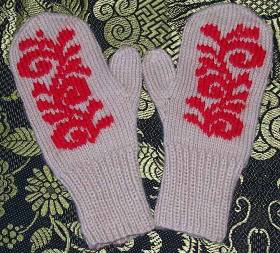 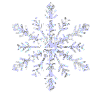 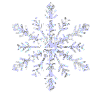 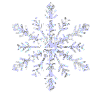 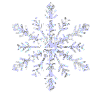 Зимние забавы
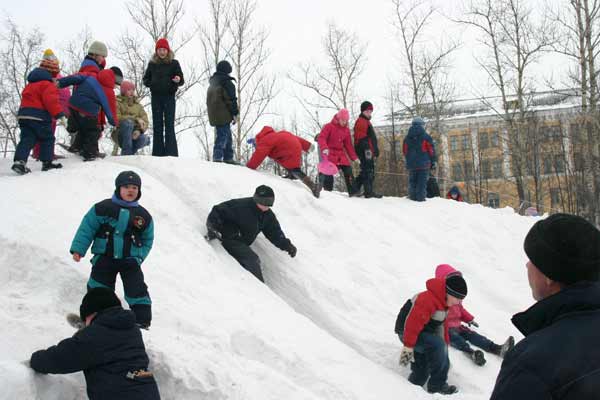 катание с гор












                                                               снежные бои
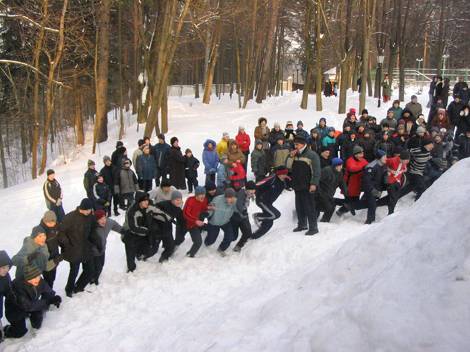 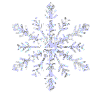 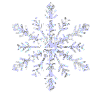 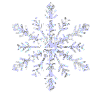 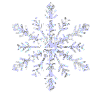 катание на лыжах
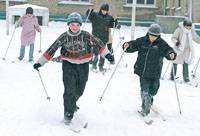 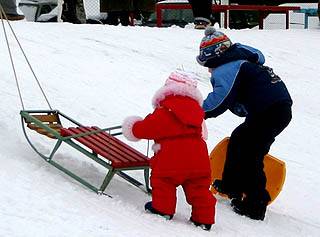 катание на санках
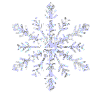 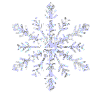 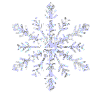 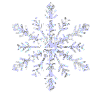 Дети зимой катаются на коньках
Ребята играют в снежки и лепят снежную бабу.
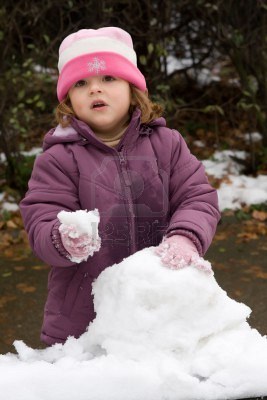 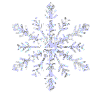 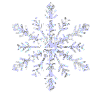 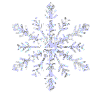 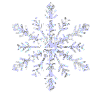 Конец.
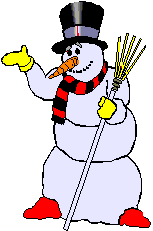 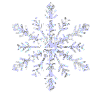 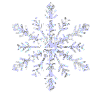